«Профессия тьютор в современной системе образования, должностные обязанности тьютора»
Журенкова Татьяна Алексеевна, 
учитель-логопед(высшая квалификационная категория),  учитель-дефектолог 
МБКДУ «Психолого-медико-педагогическая комиссия»
Деятельность тьютора в ОО(учреждении)  регламентируют следующие нормативно-правовые документы федерального уровня:
 Закон «Об образовании в Российской Федерации» от 29.12.2012г. №273-ФЗ
  Постановление Правительства РФ от 8 августа 2013 г. N 678"Об утверждении номенклатуры должностей педагогических работников организаций, осуществляющих образовательную деятельность, должностей руководителей образовательных организаций»
 ФГОС НОО обучающихся с ОВЗ и ФГОС образования обучающихся с умственной отсталостью (интеллектуальными нарушениями)(утв. приказом Министерства образования и науки РФ от 19 декабря 2014 г. № 1599)
  Приказ Министерства труда и социальной защиты РФ от 10 января 2017 г. № 10н “Об утверждении профессионального стандарта “Специалист в области воспитания”
Деятельность тьютора в школе осуществляется в соответствии с рядом локальных актов, в том числе:

- Положение об организации тьюторской  деятельности; 
- Положение о тьюторе; 
- Должностная инструкция тьютора; 
-  Положение об индивидуальной образовательной программе;
- АОП и коррекционно-развивающей программе;
- Положение об индивидуальном учебном плане обучающегося.

Основанием для разработки данных локальных актов является  закон «Об образовании в Российской Федерации, Трудовой кодекс, «Единый  квалификационный  справочник  должностей руководителей, специалистов и служащих».
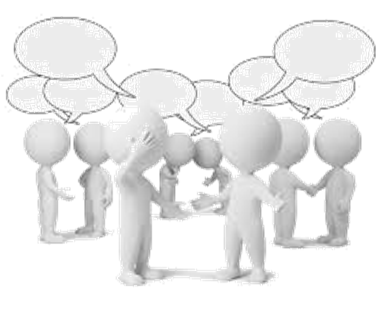 Тьютор
это педагог, обеспечивающий сопровождение различных форм коррекционно-развивающей и образовательной деятельности детей.


Тьютор должен иметь высшее профессиональное образование по направлению «Образование и педагогика» либо среднее профессиональное образование с учетом переподготовки по направлению «Коррекционная педагогика», стаж педагогической работы не менее двух лет.
[Speaker Notes: Нашу организацию посещает 155 воспитанников, это лишь 5% от общего количества дошкольников, имеющих статус ОВЗ, проживающих в Соликамске
В нозологии у всех детей с ОВЗ наблюдаются общая моторная неловкость, а для детей с нарушениями речи это один из ведущих симптомов.
Моя позиция педагога-позиция тьютора, консультанта, осуществляющего развивающую помощь не только ребёнку, но и его семье.]
Тьюторское сопровождение:

Это образовательная технология, в рамках которой основной формой взаимодействия является индивидуальное и групповое сопровождение обучающихся и их родителей (законных представителей) по вопросам формирования и реализации индивидуальных образовательных маршрутов, то есть коррекционно-развивающих программ, адаптированных образовательных программ.
Согласно Закону об образовании, администрация ОО(учреждения) обязана предоставлять обучающимся, нуждающимся в сопровождении, тьютора в соответствии с рекомендациями  ПМПК.
Процедура предоставления тьютора для обучающихся с ОВЗ и инвалидностью. На первом этапе родителям(законным представителям) необходимо обратиться в ПМПК для прохождения соответствующей комиссии. Эта процедура обязательна как для детей, имеющих статус инвалида, так и для детей с ОВЗ без инвалидности.  Если в заключении ПМПК ребенку-инвалиду дается рекомендация о тьюторском сопровождении, то по заявлению родителей(законных представителей) это положение можно включить в индивидуальный план. Но тьютор может рекомендоваться ПМПК конкретному ребенку (например, с расстройствами аутистического спектра или с тяжелыми и множественными нарушениями), независимо от того, обучается он по адаптированной основной образовательной программе начального общего образования в школе или в отдельном классе или в условиях инклюзивного образования по адаптированной образовательной программе. В этом случае он будет находиться с ребенком все свое рабочее время.
Трудовая функция тьютора заключается в педагогическом сопровождении  реализации обучающимися, включая обучающихся с ограниченными возможностями здоровья и инвалидностью, индивидуальных образовательных маршрутов, коррекционно-развивающих программ или АОП,  а именно:


-выявление индивидуальных особенностей, интересов, способностей, проблем, затруднений обучающихся в процессе образования,
- организация участия обучающихся в разработке индивидуальных образовательных маршрутов, учебных планов, АОП,
- педагогическое сопровождение обучающихся в реализации индивидуальных образовательных маршрутов, учебных планов, 
- подбор и адаптация педагогических средств индивидуализации образовательного процесса,
- педагогическая поддержка рефлексии обучающимися результатов реализации индивидуальных образовательных маршрутов, учебных планов, 
- организация участия родителей(законных представителей) обучающихся в разработке и реализации индивидуальных образовательных маршрутов, учебных планов, 
- участие в реализации адаптированных образовательных программ обучающихся с ОВЗ и инвалидностью.
Документация тьютора:
1
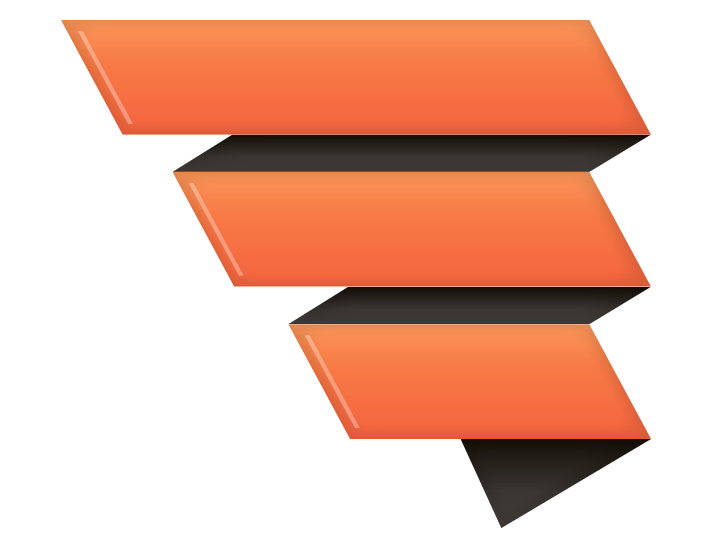 план работы на год, четверть;
 программа тьюторского сопровождения и ИУП обучающегося;
2
график работы с тьюторской группой (обучающимся);
 дневник наблюдений;
 анализ реализации программы тьюторского сопровождения  и ИУП;
3
материалы мониторинга эффективности и результатов работы с каждым ребенком;
 журнал учета посещаемости и успеваемости тьюторантов.
В работе тьютор осуществляет  взаимодействие с другими работниками и структурными подразделениями


7.1.Работу  тьютора  непосредственно курируют заместитель директора по УВР, руководитель образовательной организации (школы).
7.2. Тьютор осуществляет свою деятельность в тесном контакте с  учителями, педагогами дополнительного образования,  педагогом-психологом, социальным педагогом, медицинским работником,  работающими с закрепленными группами, обучающимися, руководителями школьных МО, родителями, администрацией образовательной организации, инспекцией по делам несовершеннолетних и защите их прав, уполномоченным  по правам ребенка, а также сотрудничает со специалистами учреждений, организаций, ведомств по вопросам создания условий для развития личности тьторанта, оказания помощи по обеспечению его социальной защиты в рамках своей компетенции.
Должностная инструкция тьютора(примерная):
1.Общие положения
1.1 Настоящая должностная  инструкция (далее — Инструкция)  разработана   в соответствии законом РФ «Об образовании в Российской Федерации», приказом Министерства здравоохранения и социального развития РФ от 14 августа 2009 г. N 593 «Об утверждении Единого квалификационного справочника должностей руководителей, специалистов и служащих, раздел «Квалификационные характеристики должностей работников образования», Трудовым  кодексом  Российской  Федерации,  Уставом, коллективным договором, правилами внутреннего распорядка, трудовым договором тьютора с работодателем.
1.2.Тьютор назначается на должность и освобождается от должности приказом руководителя образовательной организации.  На период отпуска и временной нетрудоспособности его обязанности могут быть возложены на других сотрудников. Временное исполнение обязанностей в этих случаях осуществляется на основании приказа руководителя, изданного с соблюдением требований законодательства о труде.
1.3.Тьютор подчиняется непосредственно заместителю директора по учебно-воспитательной работе, курирующему тьюторское сопровождение.
1.4. В своей деятельности тьютор руководствуется законом РФ «Об образовании в Российской Федерации», правилами и нормами охраны труда, техники безопасности и противопожарной защиты, санитарными номами и правилами при организации образовательного процесса, Уставом, локальными актами образовательной организации,  приказами и распоряжениями директора, трудовым договором, настоящей должностной инструкцией. Тьютор соблюдает Конвенцию о правах ребенка.
1.5.Тьютор должен иметь высшее профессиональное образование по направлению подготовки «Образование и педагогика» и стаж педагогической работы не менее 2 лет.
Должностная инструкция тьютора(примерная):
Должностные обязанности.
Тьютор выполняет следующие должностные обязанности:
2.1.Организует:
процесс индивидуальной  работы с обучающимися по выявлению, формированию и развитию их познавательных интересов;
персональное сопровождение обучающихся в образовательном пространстве предпрофильной подготовки и профильного обучения;
взаимодействие обучающегося с учителями и другими педагогическими работниками для коррекции индивидуального учебного плана, содействует генерированию его творческого потенциала и участию в проектной и научно-исследовательской деятельности с учетом интересов;
взаимодействие с родителями (законными представителями)  по выявлению, формированию и развитию познавательных интересов обучающихся, в том числе младшего и среднего школьного возрастов, составлению, корректировке индивидуальных учебных (образовательных) планов обучающихся, анализирует и обсуждает с ними ход и результаты реализации этих планов;
индивидуальные и групповые консультации для обучающихся, родителей (законных представителей) по вопросам устранения учебных трудностей, коррекции индивидуальных потребностей, развития и реализации способностей и возможностей,  используя различные технологии и способы коммуникации с обучающимся (группой обучающихся), включая электронные формы (интернет-технологии) для качественной реализации совместной с обучающимся деятельности.
Должностная инструкция тьютора(примерная):
2.2.Координирует:
поиск информации обучающимися для самообразования;
взаимосвязь познавательных интересов обучающихся и направлений предпрофильной подготовки и профильного обучения.
2.3.Сопровождает:
процесс формирования их личности обучающихся (помогает им разобраться в успехах, неудачах, сформулировать личный заказ к процессу обучения, выстроить цели на будущее).
2.4.Определяет:
перечень и  методику преподаваемых предметных и ориентационных курсов, информационной и  консультативной работы, системы профориентации, выбирает оптимальную организационную структуру для этой взаимосвязи;
и оказывает помощь обучающемуся в осознанном выборе стратегии образования,  преодолении проблем и трудностей процесса самообразования;
и создает условия для реальной индивидуализации процесса обучения (составление индивидуальных учебных планов и планирование индивидуальных образовательно–профессиональных траекторий).
Должностная инструкция тьютора(примерная):
2.5.Обеспечивает:
уровень подготовки обучающихся, соответствующий требованиям федерального государственного образовательного стандарта, проводит совместный с обучающимся рефлексивный анализ его деятельности и результатов, направленных на анализ выбора его стратегии в обучении, корректировку индивидуальных учебных планов;
мониторинг динамики процесса становления выбора обучающимся пути своего образования;
достижение и подтверждение обучающимися уровней образования (образовательных цензов);
контроль и оценку эффективности построения и реализации образовательной программы (индивидуальной и образовательного учреждения), учитывая успешность самоопределения обучающихся, овладение умениями, развитие опыта творческой деятельности, познавательного интереса обучающихся, используя компьютерные технологии, в т.ч. текстовые редакторы и электронные таблицы в своей деятельности;
охрану жизни и здоровья обучающихся во время образовательного процесса;
условия для наиболее полной реализации творческого потенциала и познавательной активности обучающегося.
2.6.Поддерживает:
познавательный интерес обучающегося, анализируя перспективы развития и возможности расширения его диапазона, синтезирует познавательный интерес с другими интересами, предметами обучения.
2.7.Участвует:
в работе педагогических, методических советов, других формах методической работы, в подготовке и проведении родительских собраний, оздоровительных, воспитательных и других мероприятий, предусмотренных образовательной программой  образовательного учреждения, в организации и проведении методической и консультативной помощи родителям обучающихся (законным представителям).
2.8.Выполняет
— правила по охране труда и пожарной безопасности.
Вывод
Таким образом можно сделать вывод, что тьютор – это педагогический работник имеющий право заниматься образовательной деятельностью, а  ассистент(помощник) по оказанию технической помощи ребенку со сложными ограничениями здоровья(т.е. осуществляет присмотр и уход).
Спасибо за внимание!